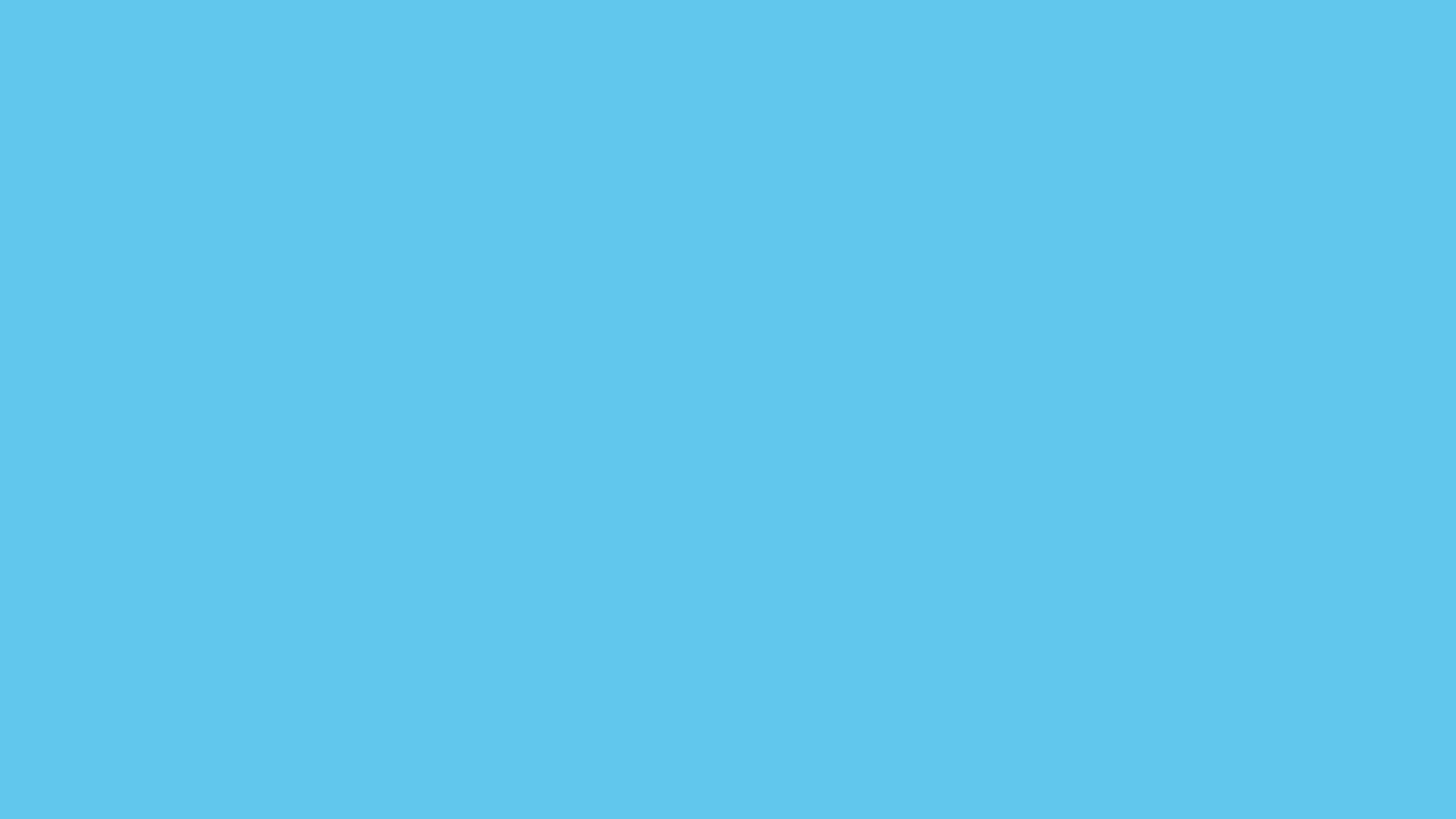 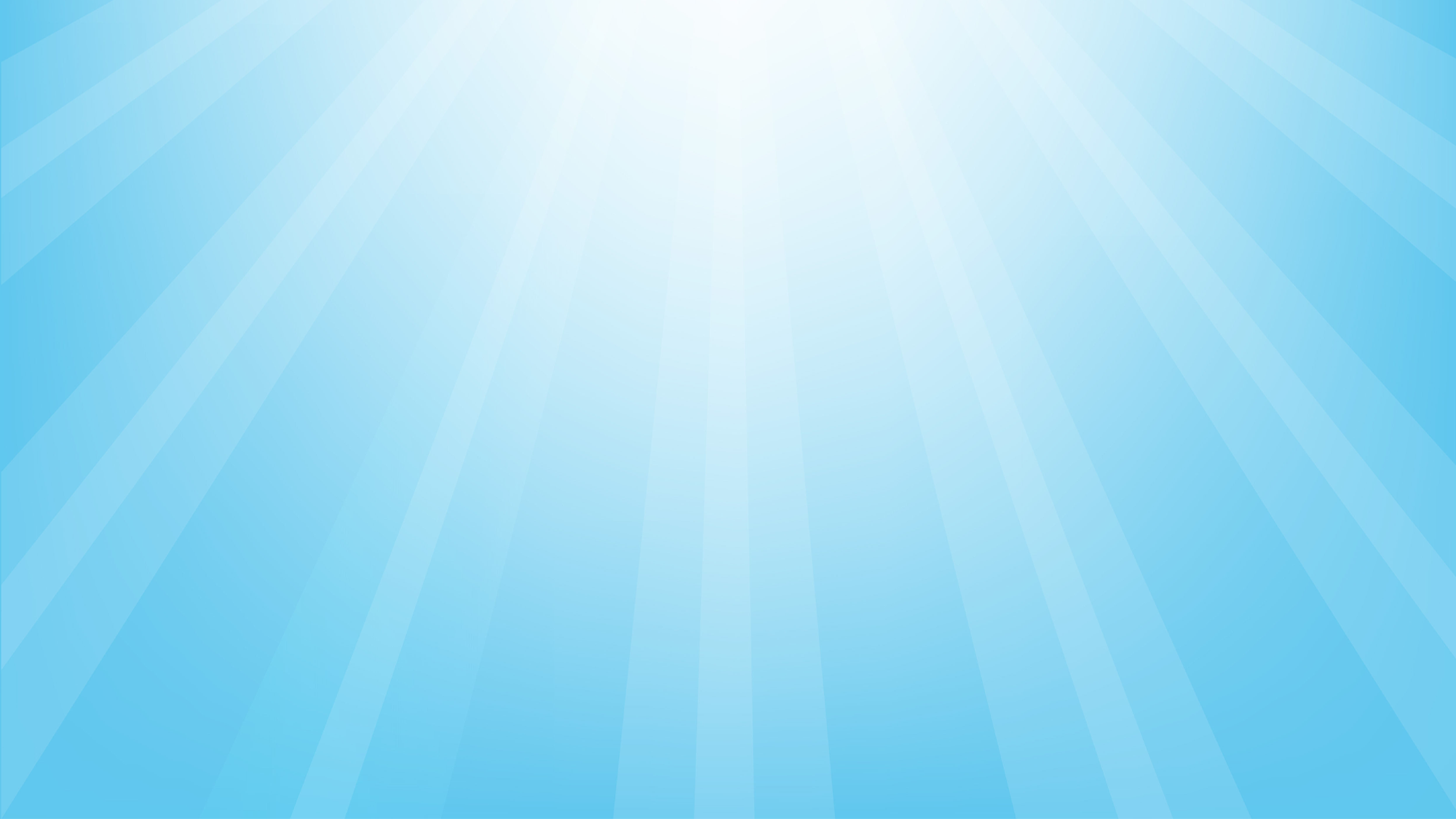 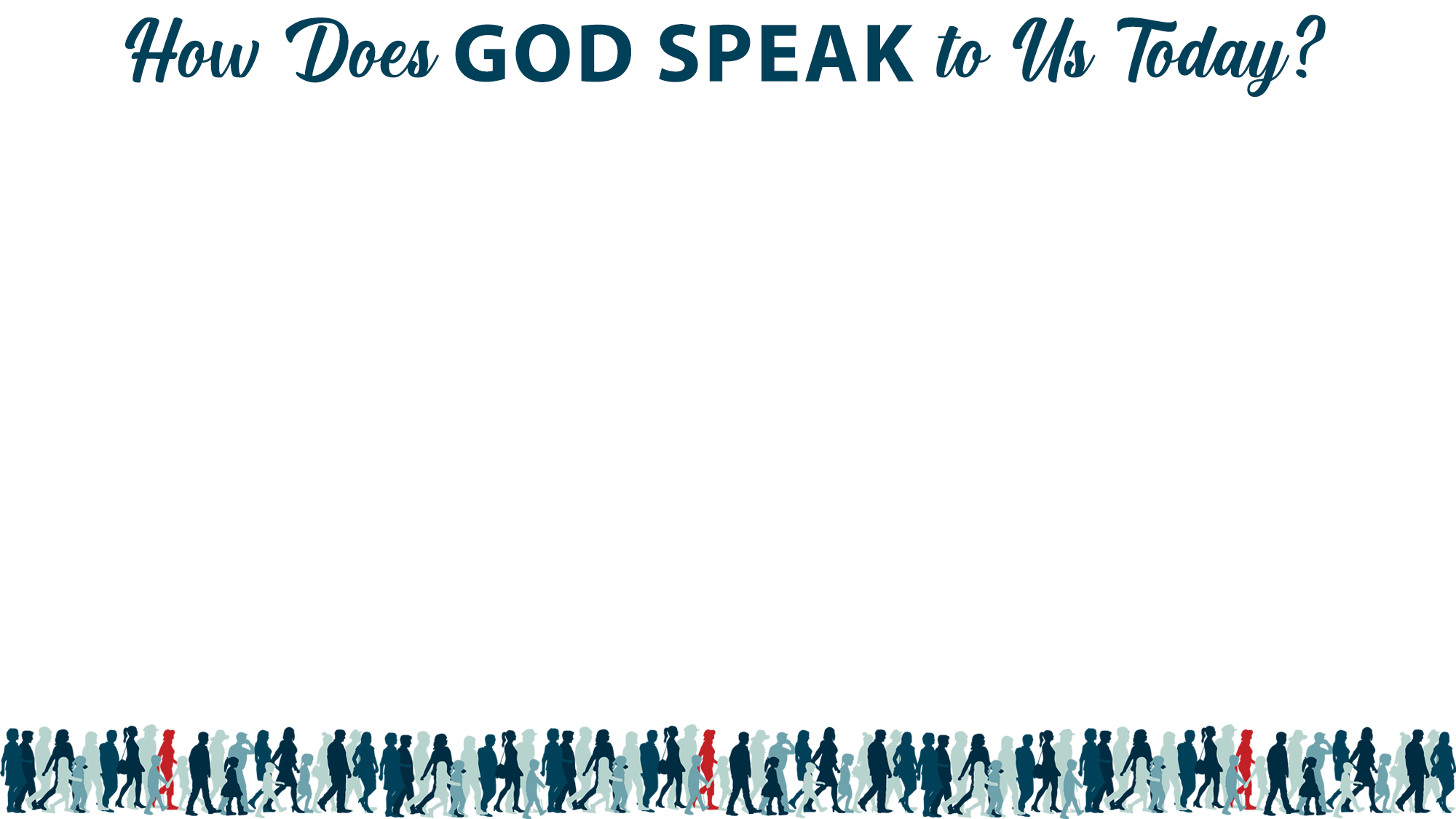 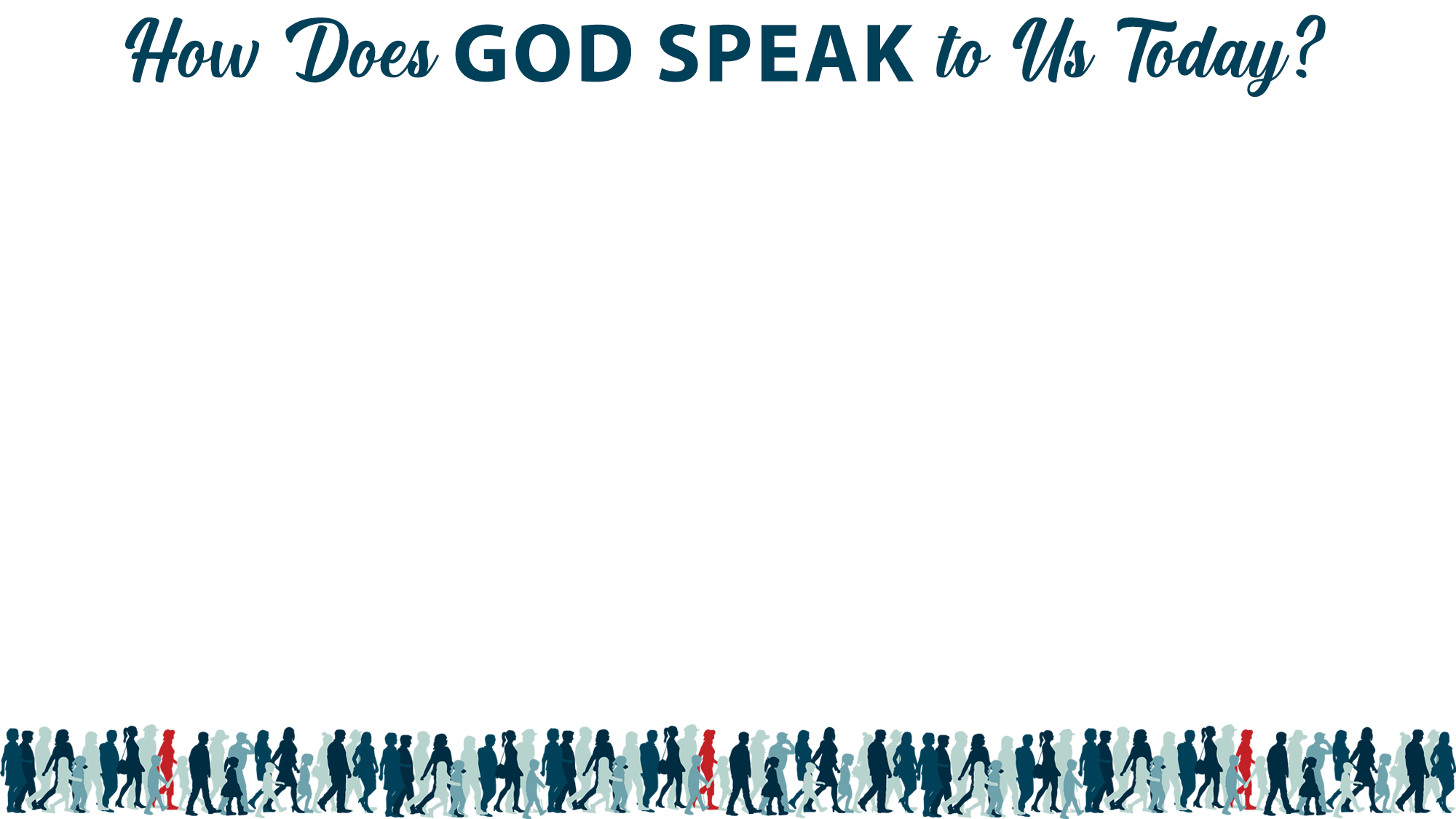 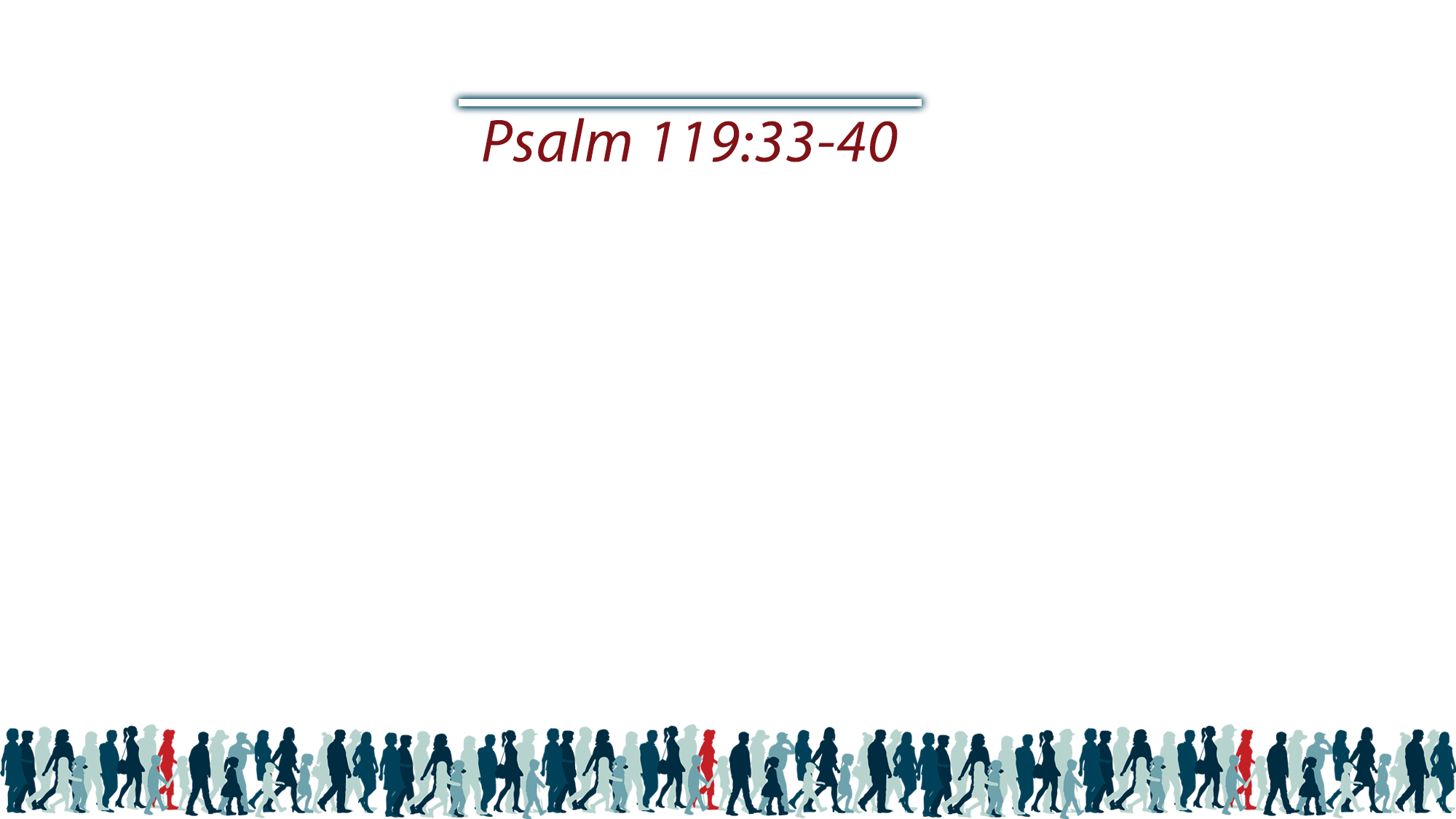 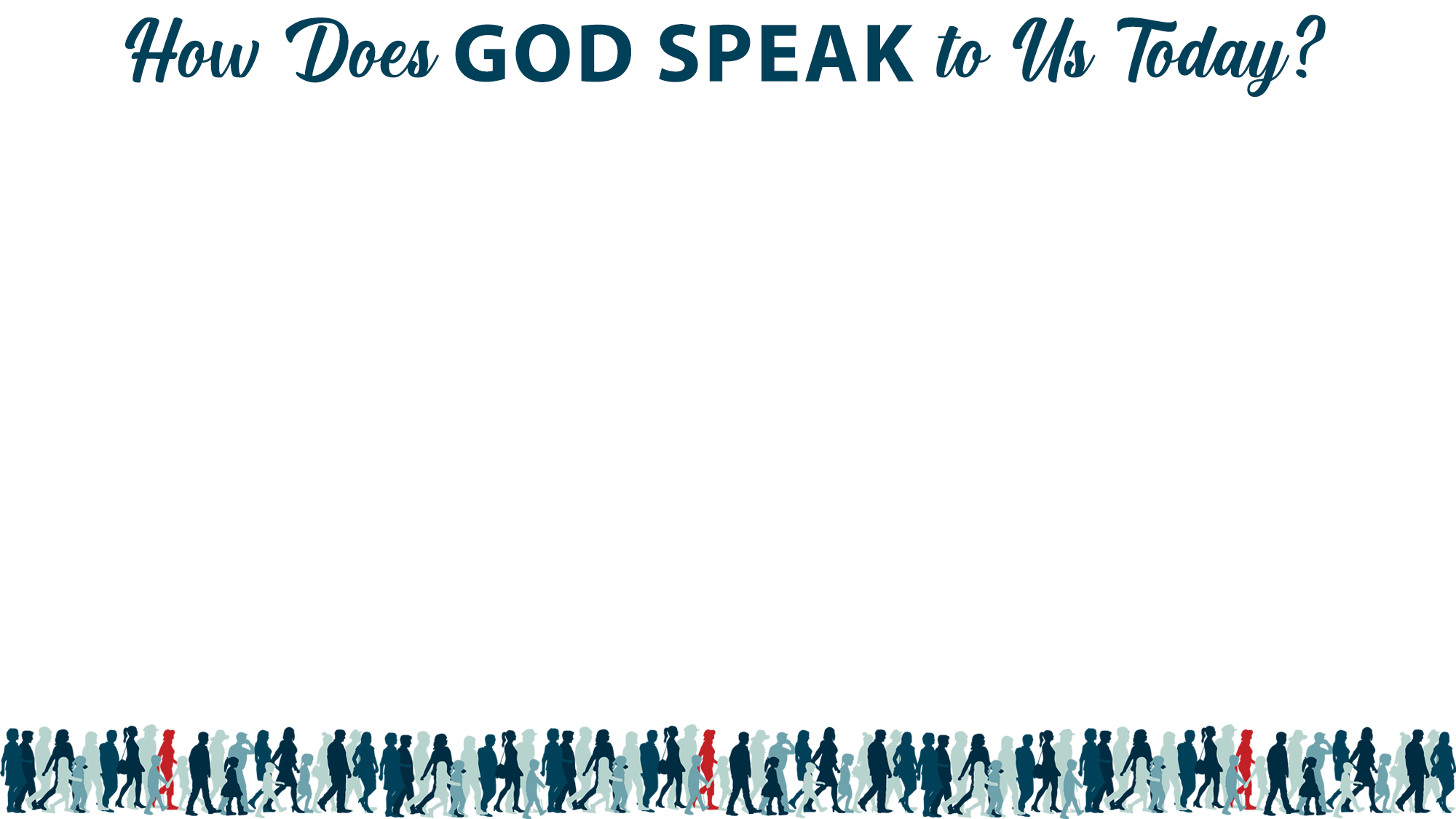 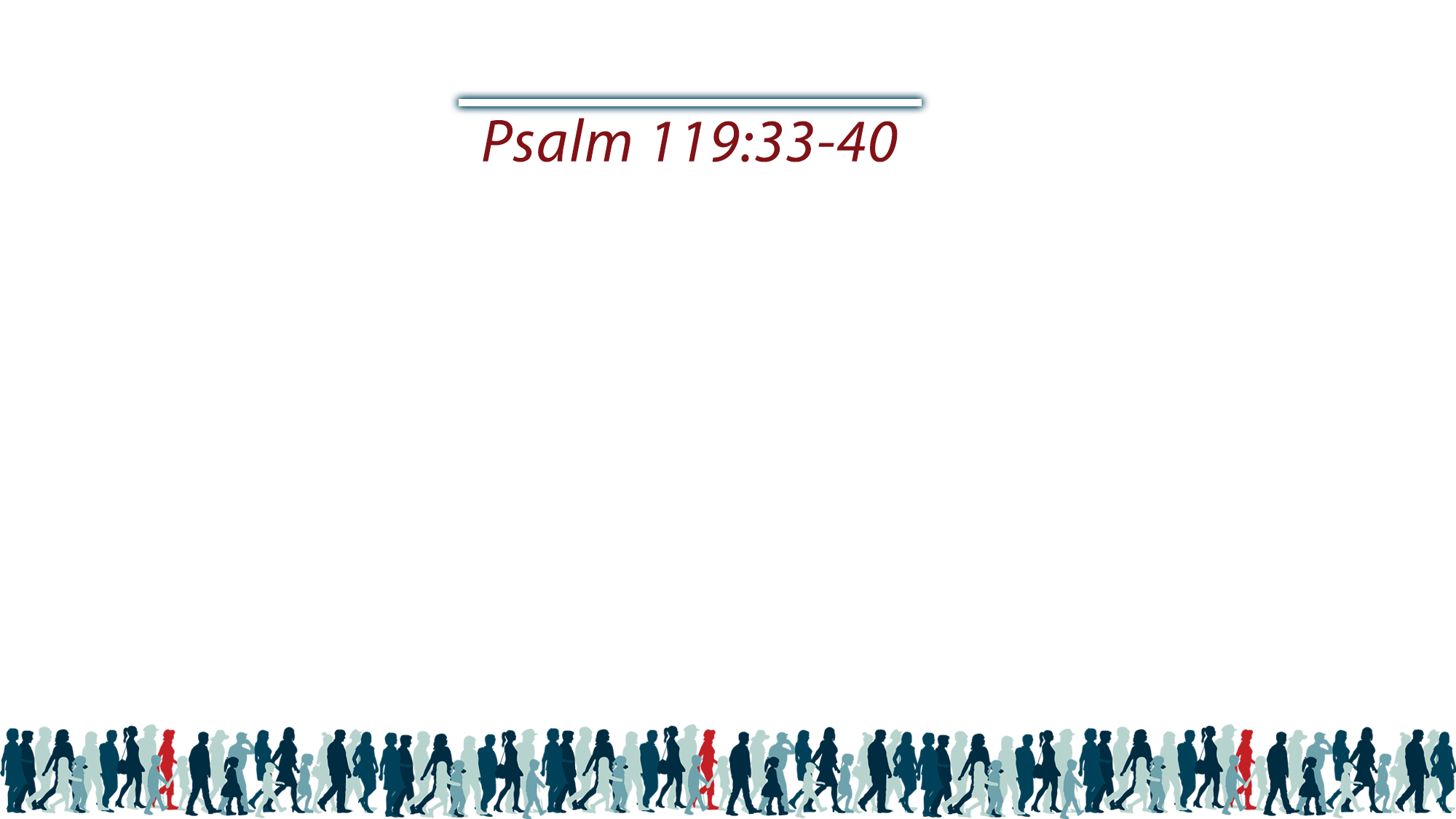 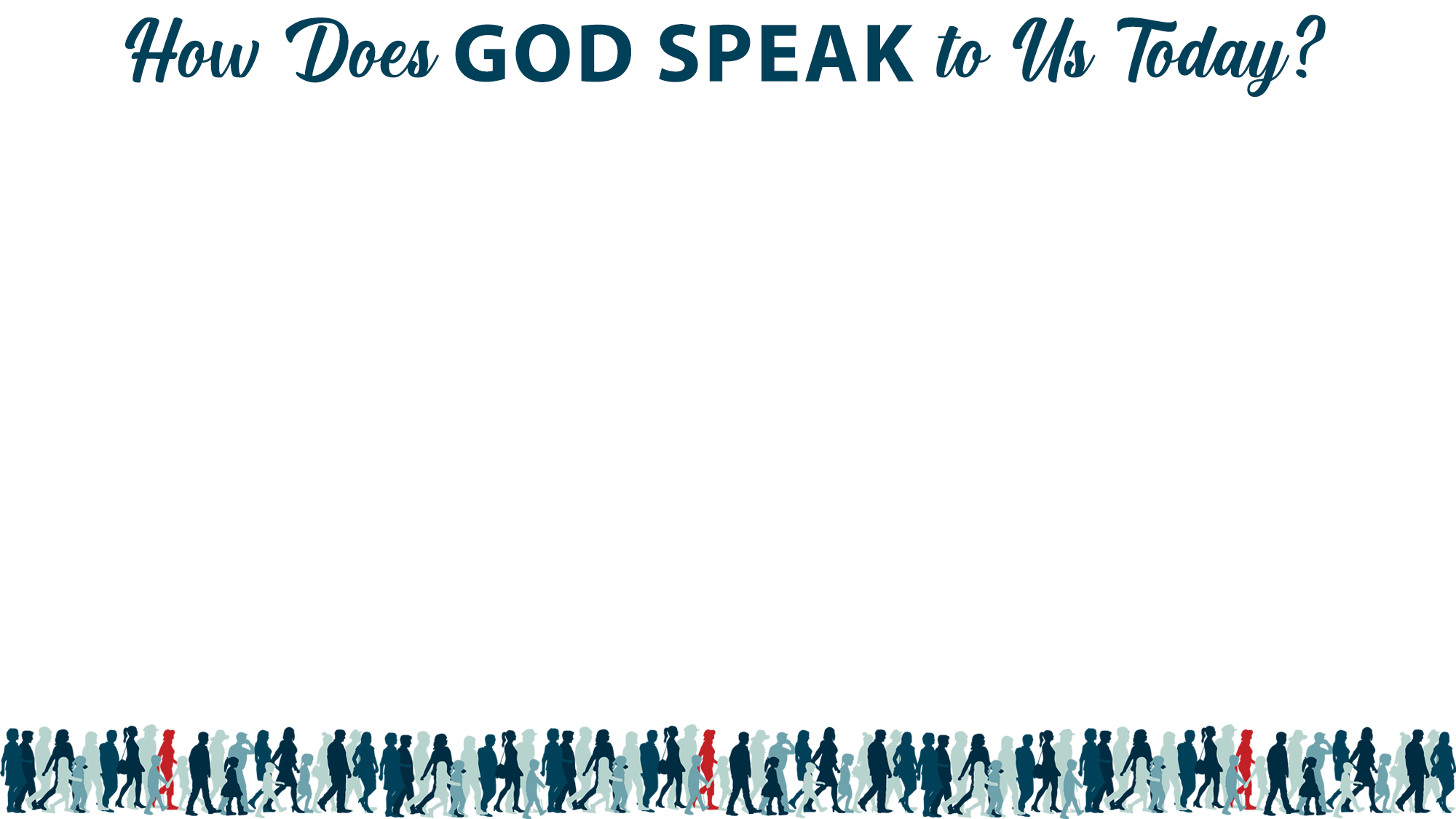 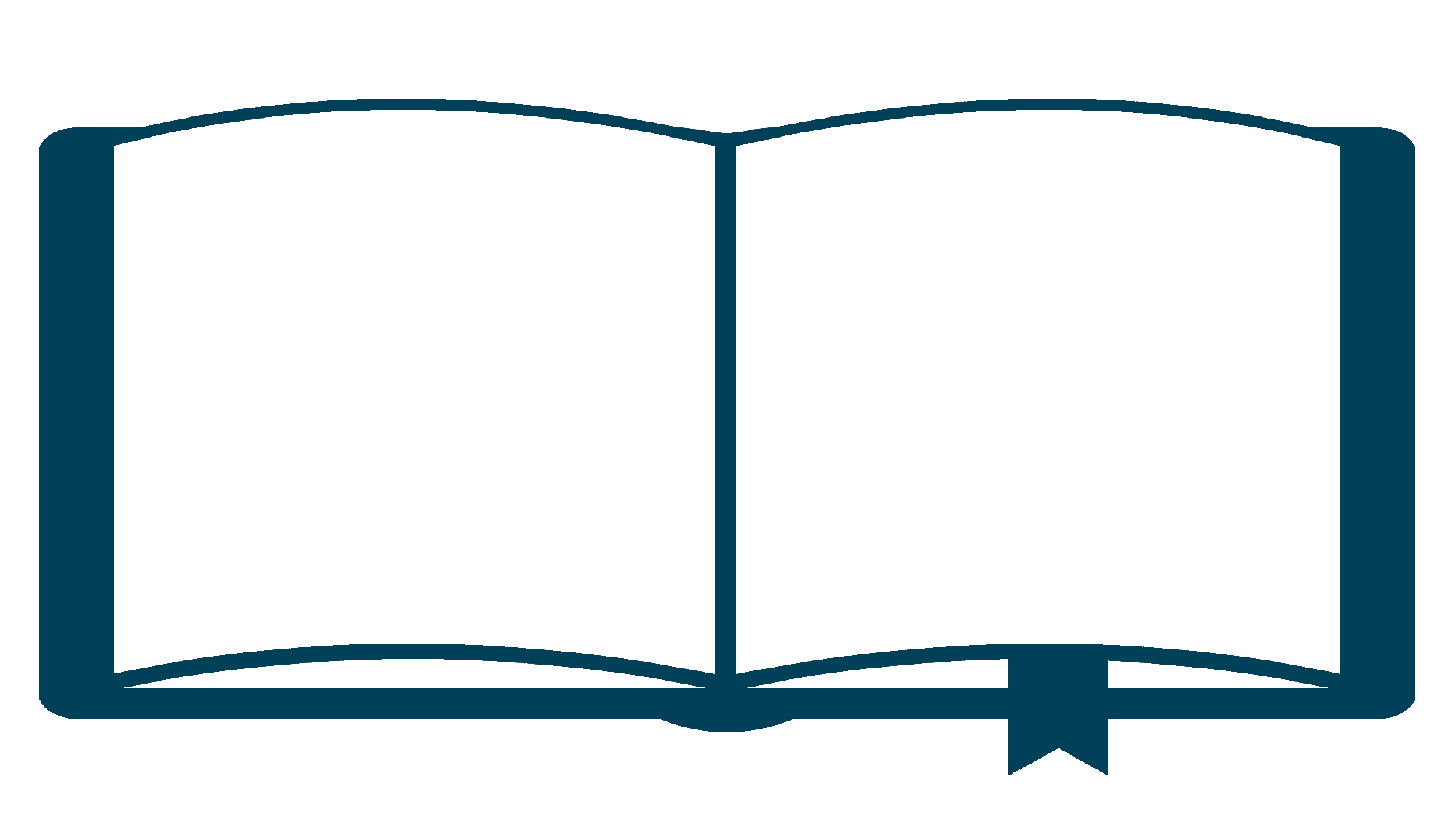 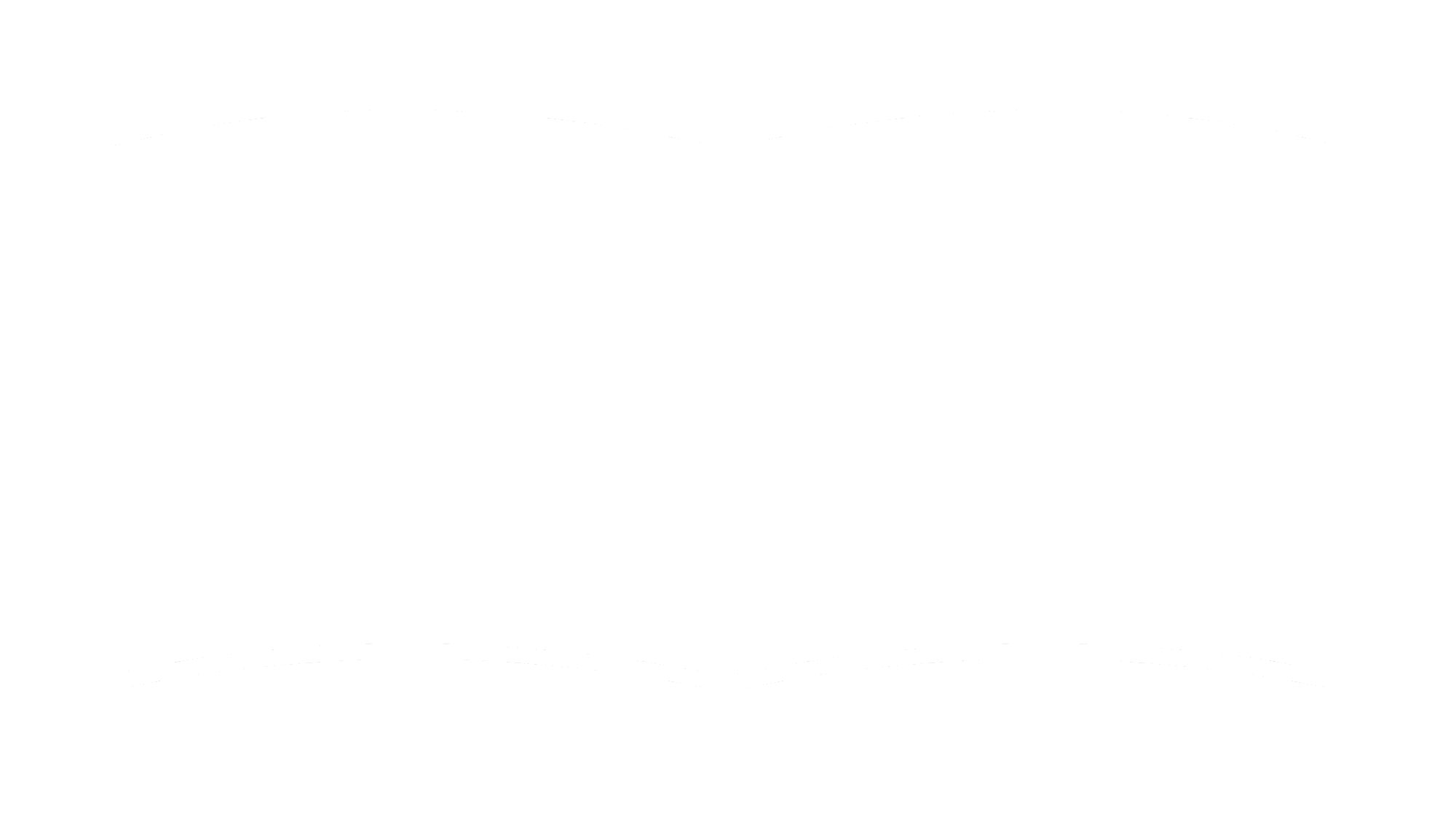 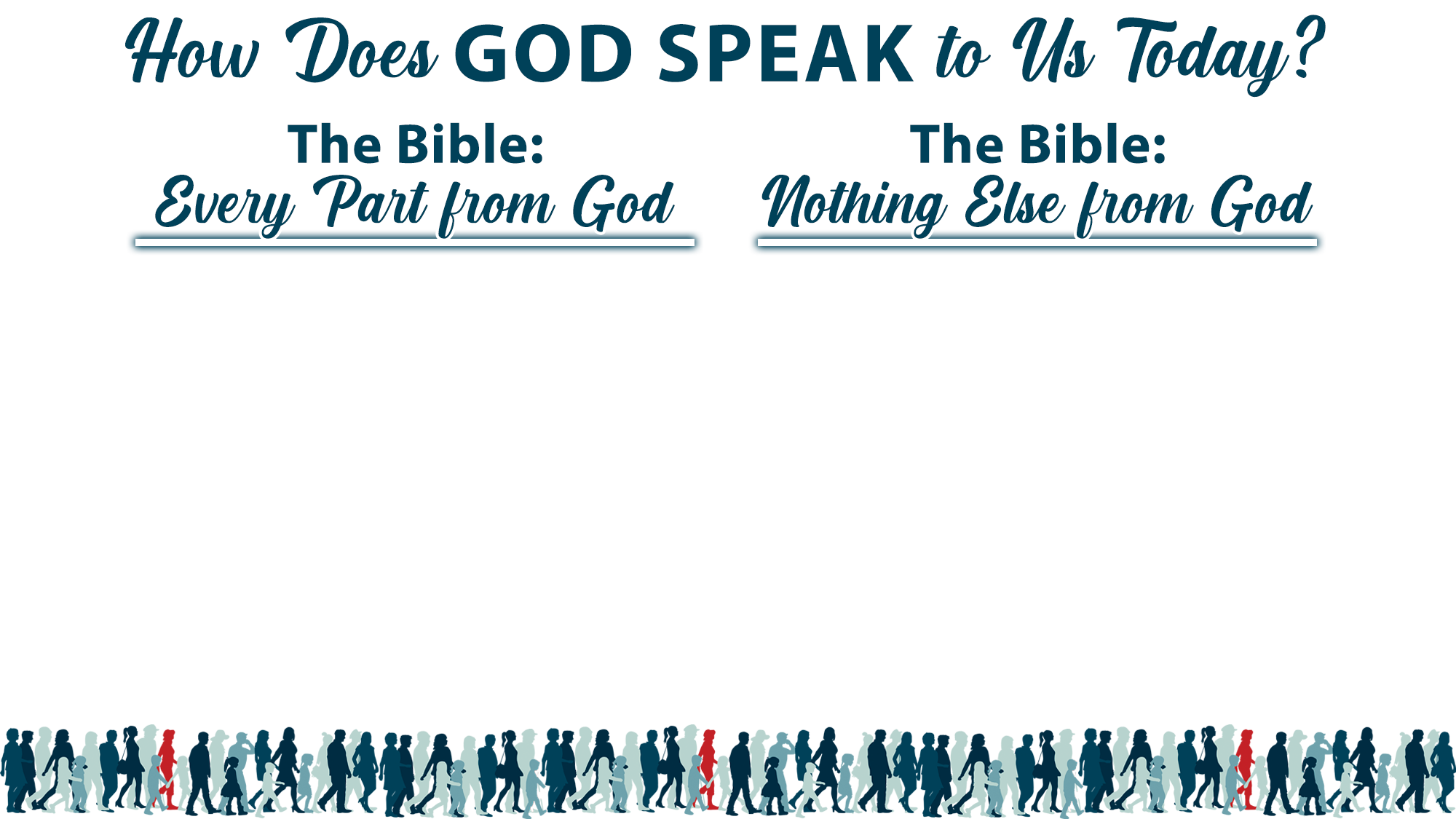 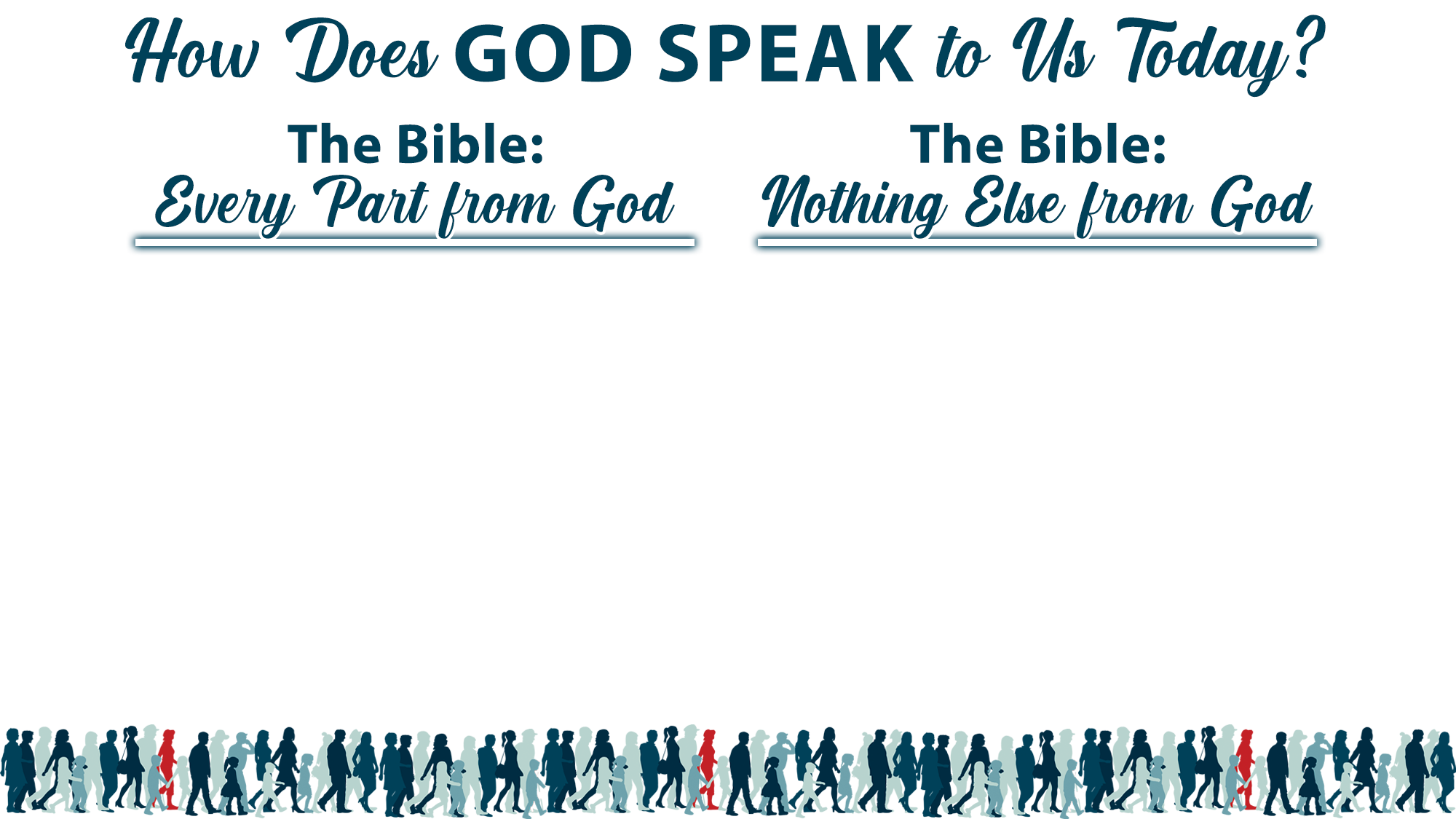 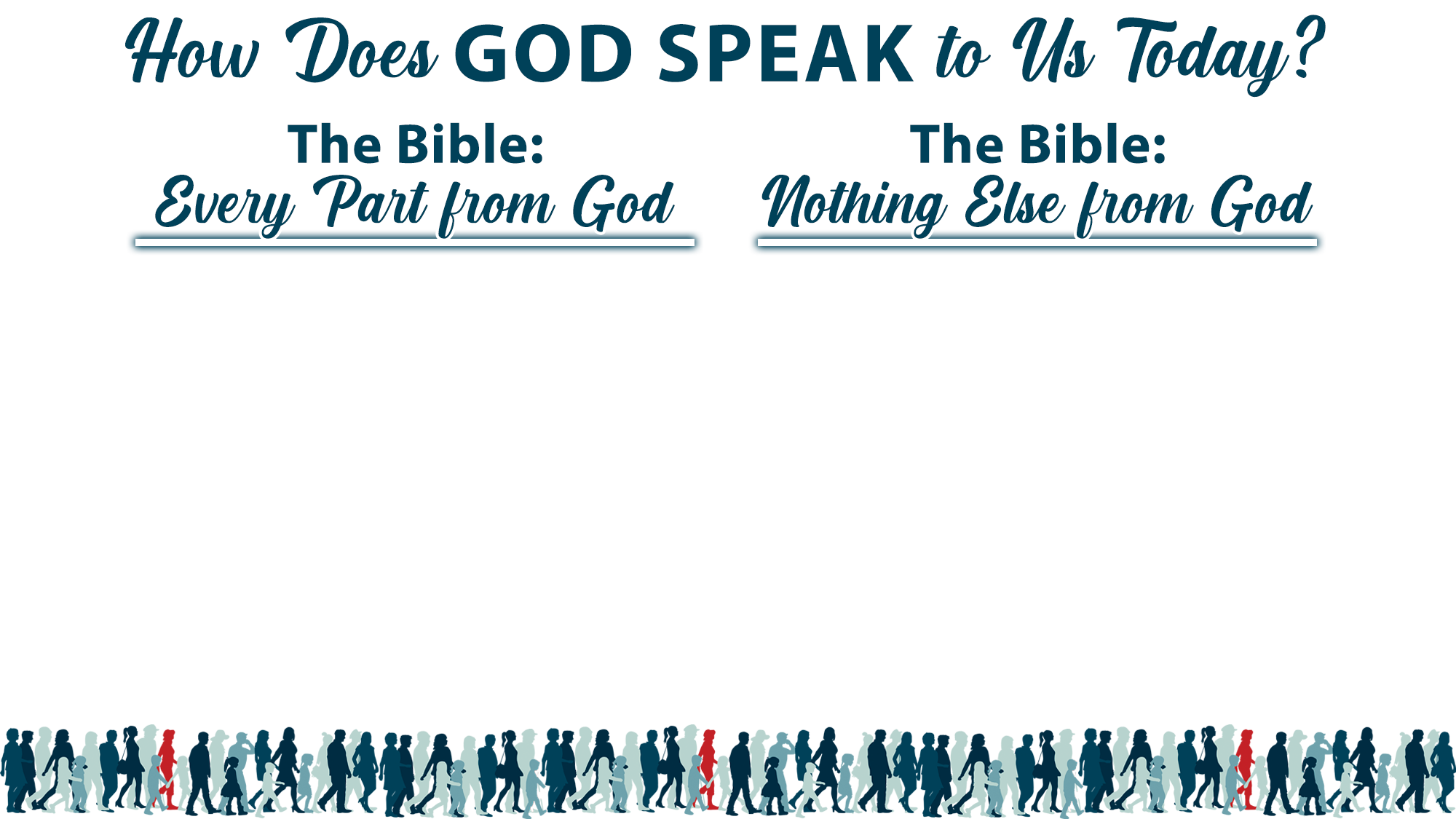 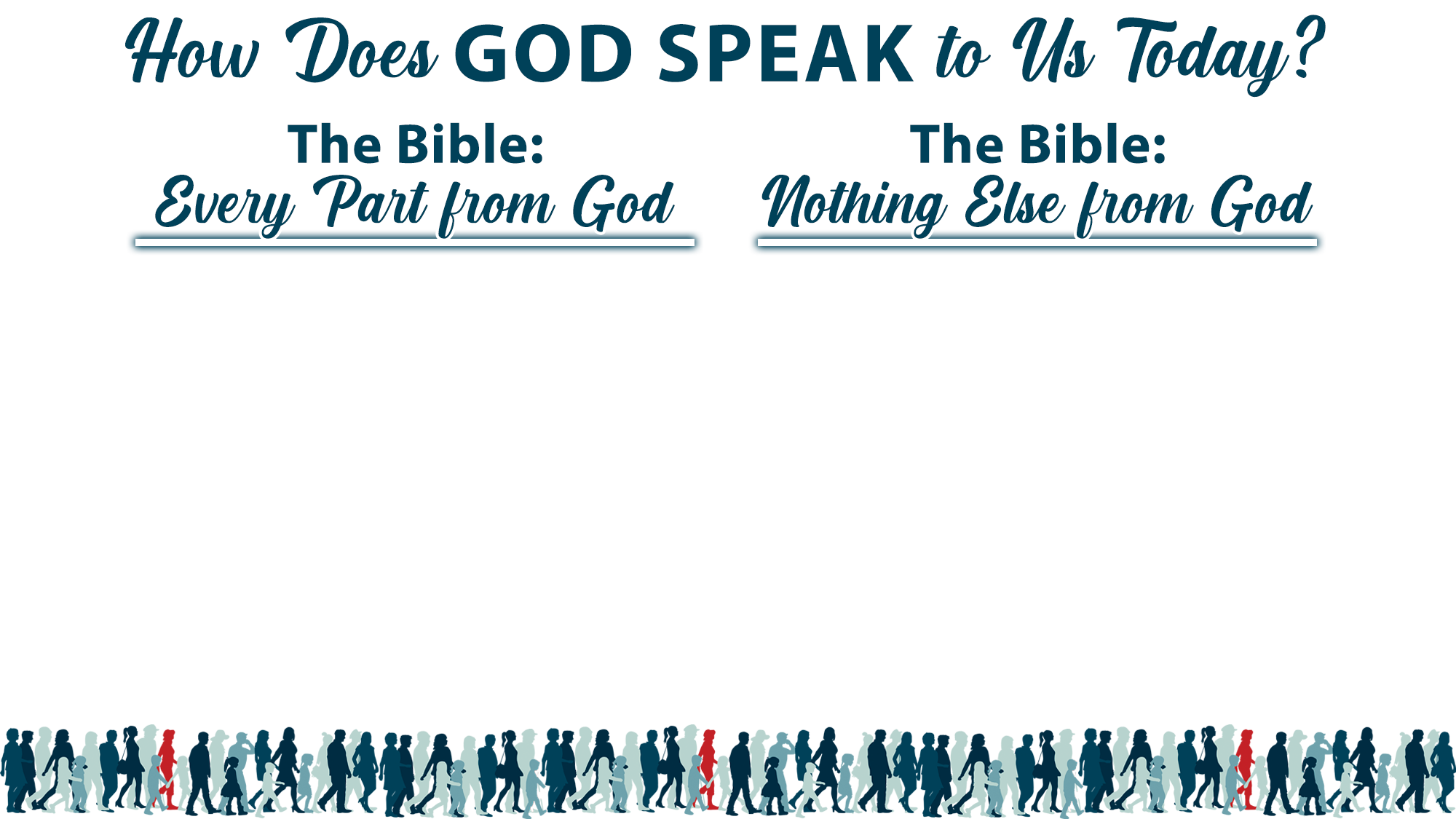 2 TIMOTHY 3:17
The Bible makes man “complete” by “thoroughly equipping” 
2 PETER 1:3
All we need from God is in the Bible 
JUDE 3
The faith has been once for all delivered
JOHN 16:13
The Holy Spirit revealed “all truth”
2 TIMOTHY 3:16
All Scripture is from God
2 PETER 1:20-21
No Scripture is from man
1 CORINTHIANS 2:10-14
God revealed His “words” to men to write
1 CORINTHIANS 14:37
The words in the Bible are the “commandments of the Lord”
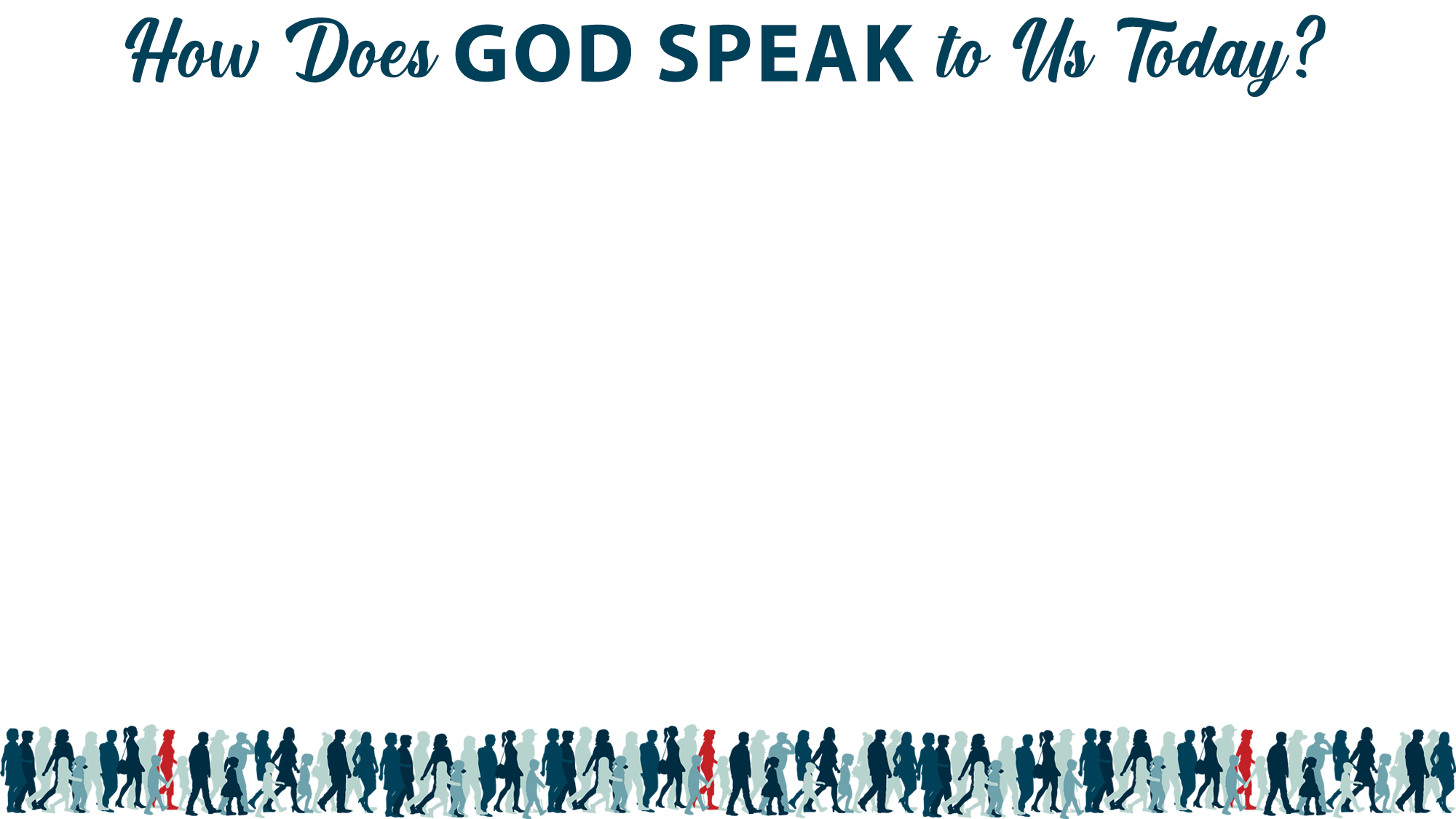 He speaks to every person today in precisely the same manner 	= through His final, complete, perfect written word
God does not show partiality or favor to anyone over another (Acts 10:34-35)
God wants all to be saved and none to perish (1 Tim. 2:4; 2 Pet. 3:9)
Knowledge of God’s will is available to all in the same place (John 7:17; Matt. 4:4; 7:7, 21)
My feelings are not a safe or reliable source of truth
God is very clear about that (Prov. 14:12; 16:25; Acts 26:9; 23:1; Matt. 7:21-23)
So, how can God lead me or guide me today?
“The fear of the Lord is the beginning of wisdom” (Prov. 9:10)
Meditate, memorize and immerse yourself in God’s Word (Psa. 119:9-11, 97; Jer. 31:31-34)
Surround yourself with multiple, mature, wise, godly counsel (Prov. 11:14; 15:22; 24:6)
Pray and trust God (Jas. 1:5; Prov. 3:5-6), not mistaking (or forcing) your will for His
God teaches, enlightens, directs and revives THROUGH HIS WORD (Psa. 119:33-40, 129-136)
Believe Jesus is the Son of God – John 8:24
Repent of your sins and turn toward God – Luke 13:3
Confess your faith in Jesus Christ – Romans 10:10
Be immersed into Christ – Mark 16:16
God will forgive all of your sins – Acts 2:38
God will add you to His church – Acts 2:47
God will enroll you in heaven – Hebrews 12:23
Serve Him faithfully – 1 Corinthians 15:58